ACTUALIZACION EN EL MANEJO DE CETOACIDOSIS DIABETICA
Dr Carlos Eduardo Cornejo Zapata
Médico Internista
Hospital Arzobispo Loayza-Clínica Internacional
Universidad Peruana Cayetano Heredia
DEFINICIONES IMPORTANTES
CETOSIS: 
es un proceso metabólico que ocurre cuando el cuerpo quema grasas para obtener energía, en lugar de carbohidratos. Se produce cuando las reservas de glucosa se agotan.

Ayuno
Ejercicio excesivo
Fiebre
Vómitos reiterados
Diabetes
Enfermedades de tiroides
Ciertos medicamentos
Ingesta de alcohol
Dietas cetogénicas o basadas en ayunos prolongados

CETOACIDOSIS: 
problema metabólico que impide filtrar la sangre y expulsar los cuerpos cetónicos.
DEFINICIONES IMPORTANTES
CETOACIDOSIS: 
El principal mecanismo es una reducción en la acción efectiva de la insulina y elevación de los hormonas contrarreguladoras:
   Glucagón
   Cortisol
   Catecolaminas 
   Hormonas del crecimiento
American Diabetes Associaton. Hyperglycemic Crises in Diabetes. Diabetes Care 2004 , 27(1): s94-s102
DEFINICIONES IMPORTANTES
Acidosis metabólica o brecha aniónica.

ELEVADA
NORMAL
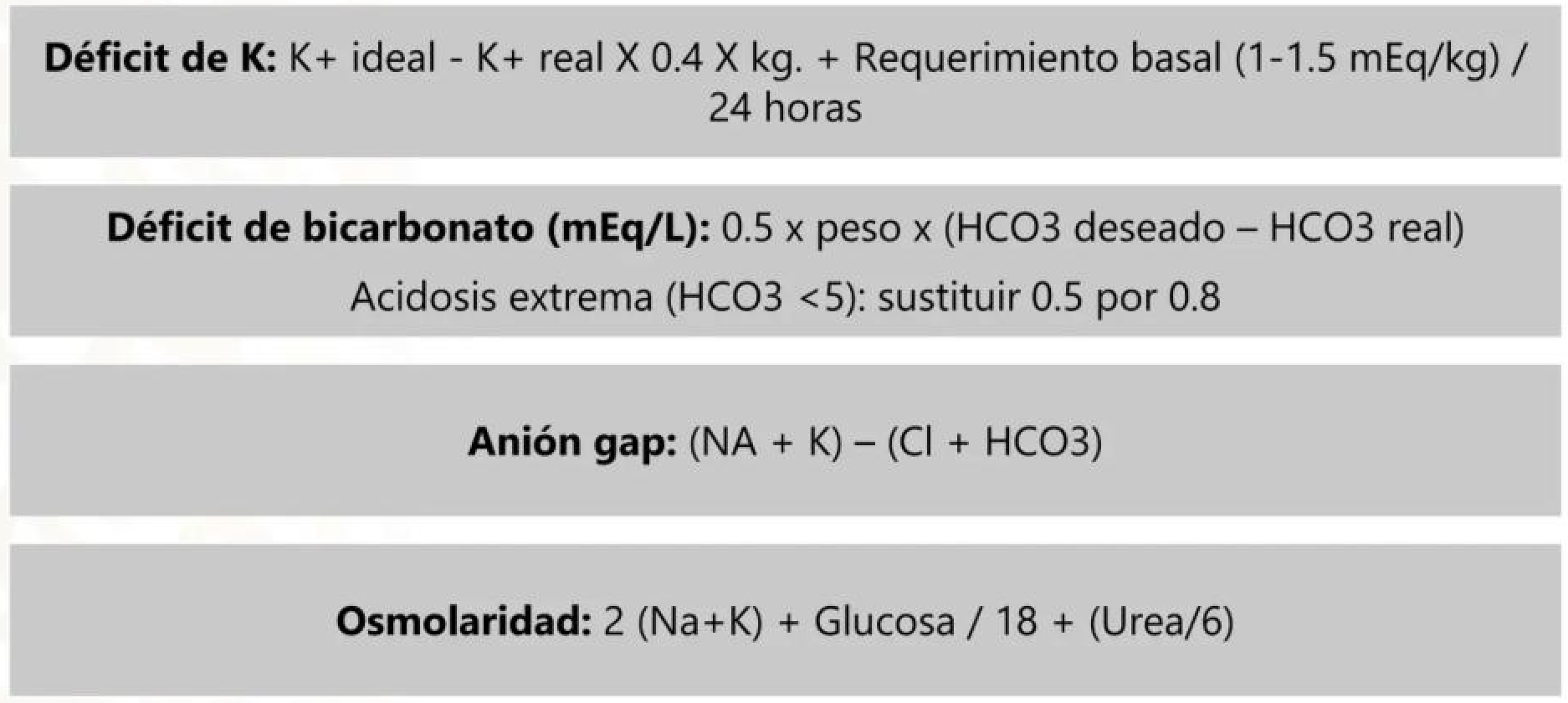 https://www.msdmanuals.com/es/professional/trastornos-endocrinol%C3%B3gicos-y-metab%C3%B3licos/regulaci%C3%B3n-y-trastornos-del-equilibrio-%C3%A1cido-base/acidosis-metab%C3%B3lica
https://www.msdmanuals.com/es/professional/trastornos-endocrinol%C3%B3gicos-y-metab%C3%B3licos/regulaci%C3%B3n-y-trastornos-del-equilibrio-%C3%A1cido-base/acidosis-metab%C3%B3lica
https://www.msdmanuals.com/es/professional/trastornos-endocrinol%C3%B3gicos-y-metab%C3%B3licos/regulaci%C3%B3n-y-trastornos-del-equilibrio-%C3%A1cido-base/acidosis-metab%C3%B3lica
Variabilidad
Existe una variabilidad considerable en la presentación de CAD y HSH

CAD euglucémica (glucosa plasmática <200 mg/dl [<11,1 mmol/l], cetosis y acidosis metabólica),
Hiperglucemia 
Acidosis leves a moderadas
Hperglucemia grave
Deshidratación 
Coma
Diabetes Care. 2024;48(Supplement_1):S321-S334. doi:10.2337/dc25-S016​
Factores de Riesgo de Crisis Hiperglicémica
Diabetes Care. 2024;48(Supplement_1):S140 doi:10.2337/dc25-S016​
Los datos provienen de McCoy et al. ( 184 ), Gibb et al. ( 185 ), Randall et al. ( 186 ) y Thomas et al. ( 187 ).
Presentación clínica
Diabetes Care. 2024;48(Supplement_1):S141 doi:10.2337/dc25-S016​
Adaptado de Umpierrez et al. ( 151 ).
Colección propia
CRITERIOS DIAGNOSTICOS
Diabetes Care. 2024;48(Supplement_1):S139 doi:10.2337/dc25-S016​
CRITERIOS DIAGNOSTICOS
Diabetes Care 2024; 47: 1257-1275.  https://doi.org/10.2337/dci24-0032
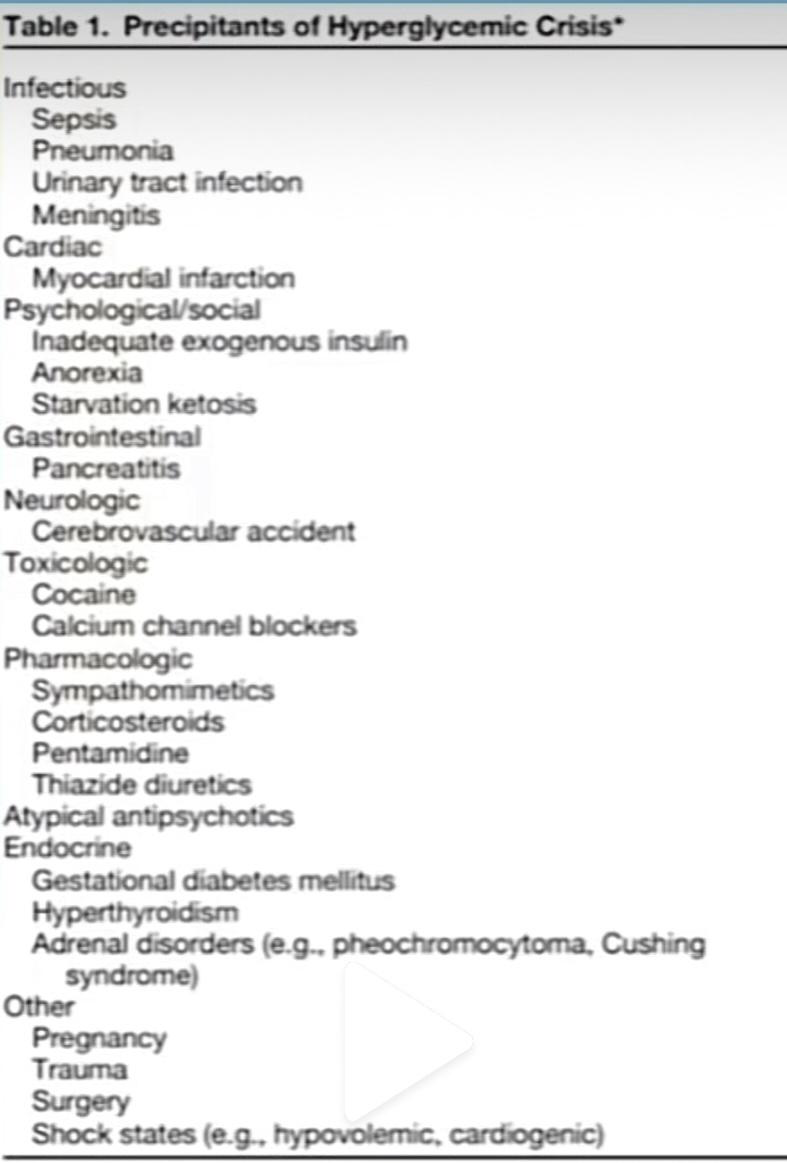 Laboratorio
Aga-Electrolitos
Hemograma
Glucosa
Urea
Creatininina
Examen de orina
Cuerpos cetónicos. 
 Betahidroxibutirato
 Acenoacetato
 Acetona
Electrocardiograma
Objetivos
Restauración del volumen circulatorio y la perfusión tisular
Resolución de la cetoacidosis 
Corrección del desequilibrio electrolítico y la acidosis. 
Tratar cualquier causa subyacente corregible
sepsis
infarto de miocardio 
accidente cerebrovascular
Diabetes Care. 2024;48(Supplement_1):S321-S334. doi:10.2337/dc25-S016​
Objetivos
La Insulina IV es el estándar en enfermos graves y obnubilados. La transición de IV a SC requiere la administración de insulina basal 2 a 4 h antes de suspender la insulina IV para prevenir la recurrencia de la CAD y la hiperglucemia de rebote mientras aumenta la acción de la insulina SC.

No hay una diferencia significativa en el uso de la insulina regular humana IV frente a los análogos SC de acción rápida cuando se combinan con un manejo agresivo de los líquidos para el tratamiento de la CAD leve o moderada.

En CAD no complicada puede tratarse con análogos de insulina SC de acción rápida.

Varios estudios han demostrado que el uso de bicarbonato no hizo ninguna diferencia en la resolución de la acidosis o el tiempo hasta el alta, y su uso generalmente no se recomienda.
Diabetes Care. 2024;48(Supplement_1):S321-S334. doi:10.2337/dc25-S016​
Principios a considerar
Administración de líquidos intravenosos
Administración de insulina 
Administración de electrolitos 
Asegurar una transición oportuna y puenteada a la administración de insulina subcutánea de mantenimiento
Identificando y tratando la causa desencadenante 
Al alta debe importante la educación
Diabetes Care. 2024;48(Supplement_1):S321-S334. doi:10.2337/dc25-S016​
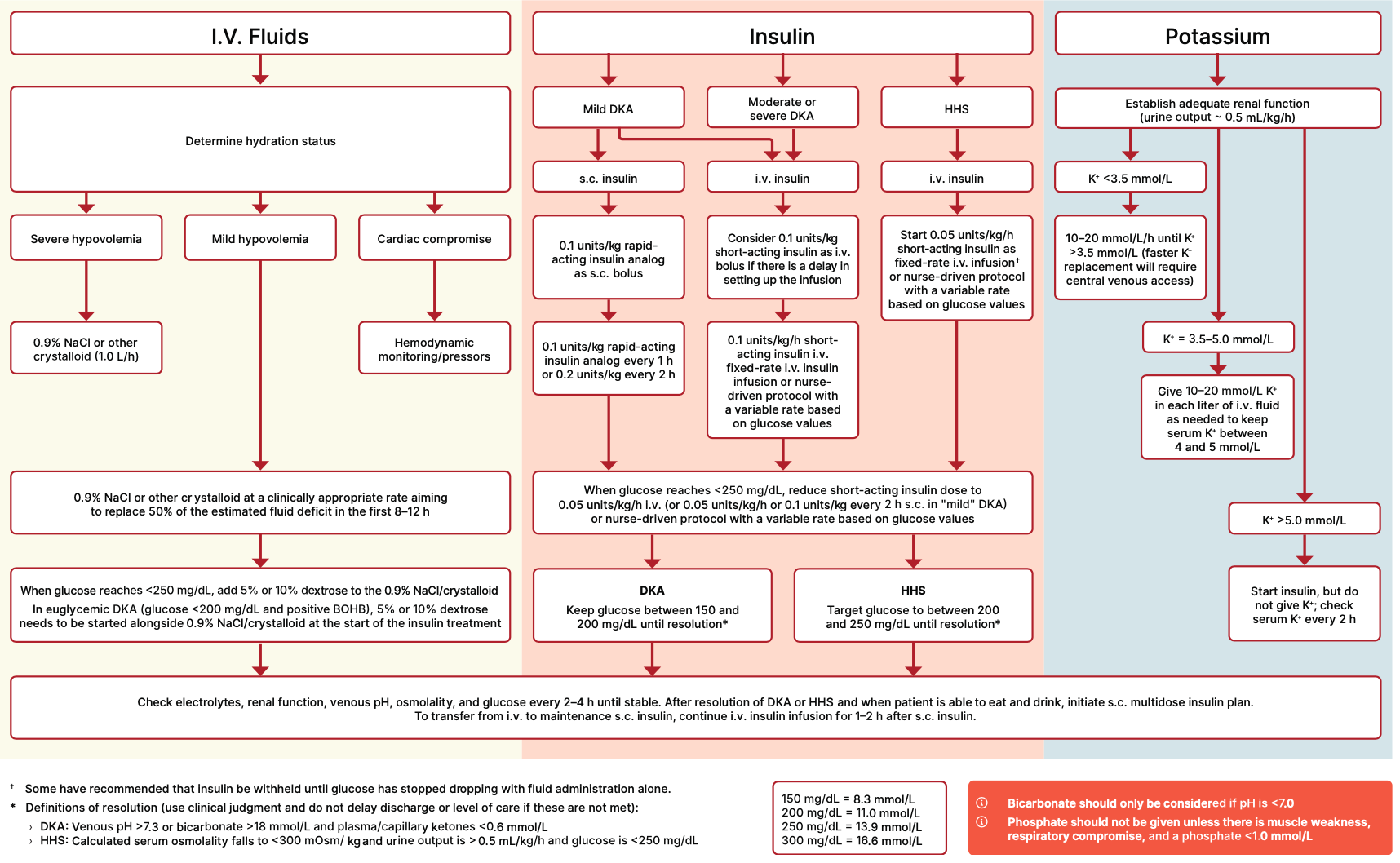 Treatment pathways for diabetic ketoacidosis (DKA) and hyperglycemic hyperosmolar state (HHS). BOHB, b-hydroxybutyrate. Adapted from Umpierrez et al. (70) 
Diabetes Care. 2024;48(Supplement_1):S321-S334. doi:10.2337/dc25-S016
FLUIDOS ENDOVENOSOS
ESTATUS DE HIDRATACION
HIPOVOLEMIA LEVE
HIPOVOLEMIA SEVERA
COMPROMISO CARDIACO
NaCl 0.9% u otro cristaloide (1 lt/h)
Monitoreo hemodinámico-presión
NaCl 0.9% u otro cristaloide a un ritmo clínicamente apropiado que alcance para reemplazar el 50% del déficit de líquido estimado en las primeras 8-12 horas
Cuando la glucosa alcance < 250 mg/dl, agregue dextrosa entre un 5% y un 10% al 0,9% de NaCl/cristaloide.
En CAD euglicémica (glucosa < 200 mg/dl y Beta-hidroxibutirato positivo) 5% o 10% de dextrosa debe iniciarse junto con 0,9 % de NaCl/cristaloide al inicio del tratamiento con insulina
Para 
Chequear electrolitos, función renal, ph venoso, osmolalidad y glucosa cada 2-4 h hasta que se estabilice.
Después de la resolución de CAD o EHH y cuando el paciente pueda comer y beber, iniciar un plan de insulina multidosis subcutánea.
 Para pasar de insulina IV a insulina SC de mantenimiento, continúe la infusión de insulina IV durante 1-2 horas después de la insulina SC
Treatment pathways for diabetic ketoacidosis (DKA) and hyperglycemic hyperosmolar state (HHS). BOHB, b-hydroxybutyrate. Adapted from Umpierrez et al. (70) 
Diabetes Care. 2024;48(Supplement_1):S321-S334. doi:10.2337/dc25-S016
INSULINA
CAD MODERADA O SEVERA
CAD LEVE
EHH
Insulina e.v.
Insulina e.v.
Insulina s.c.
0.1 unidades/kg análogo de insulina de acción rápida como bolo s.c
Considere 0,1 unidades/kg de insulina de acción corta como bolo intravenoso si hay un retraso en la preparación de la infusión
Iniciar una infusión intravenosa de 0,05 unidades/kg/h de insulina de acción corta a velocidad fija o con un protocolo controlado por enfermera con una velocidad variable según los valores de glucosa
0,1 unidades/kg/h de insulina de acción corta intravenosa, infusión intravenosa de insulina a tasa fija o protocolo dirigido por enfermeras con una tasa variable en función de los valores de glucosa
0.1 unidades/kg análogo de insulina de acción rápida cada hora o 0.2 unidades/kg cada 2 horas
Cuando la glucosa alcance < 250 mg/dl, reduzca la dosis de insulina de acción corta a 0,05 unidades/kg/h iv (o 0,05 unidades/kg/h o 0,1 unidades/kg cada 2 h s.c. en CAD "leve") o utilice un protocolo dirigido por enfermeras con una tasa variable según los valores de glucosa
CAD 
Mantener la glucosa entre 150 y 200 mg/dl. hasta la resolución.
EHH 
Objetivo de glucosa entre 200 y 250 mg/dl hasta la resolución.
Chequear electrolitos, función renal, ph venoso, osmolalidad y glucosa cada 2-4 h hasta que se estabilice.
Después de la resolución de CAD o EHH y cuando el paciente pueda comer y beber, iniciar un plan de insulina multidosis subcutánea.
 Para pasar de insulina IV a insulina SC de mantenimiento, continúe la infusión de insulina IV durante 1-2 horas después de la insulina SC
Treatment pathways for diabetic ketoacidosis (DKA) and hyperglycemic hyperosmolar state (HHS). BOHB, b-hydroxybutyrate. Adapted from Umpierrez et al. (70) 
Diabetes Care. 2024;48(Supplement_1):S321-S334. doi:10.2337/dc25-S016
POTASIO
Establecer una función renal adecuada (diuresis 0,5 mL/kg/h)
Potasio < 3.5 mmol/L
10-20 mmol/L/h hasta que potasio > 3,5 mmol/L (una reposición más rápida de potasio requerirá acceso venoso central)
Potasio = 3.5-5 mmol/L
Se administran 10-20 mmol/L de potasio en cada litro de líquido intravenoso según sea necesario para mantener el potasio sérico entre 4 y 5 mmol/L.
Potasio > 5 mmol/L
Iniciar insulina, pero no dar potasio, controlar potasio sérico cada 2 h
Treatment pathways for diabetic ketoacidosis (DKA) and hyperglycemic hyperosmolar state (HHS). BOHB, b-hydroxybutyrate. Adapted from Umpierrez et al. (70) 
Diabetes Care. 2024;48(Supplement_1):S321-S334. doi:10.2337/dc25-S016
DEFINICIONES IMPORTANTES
Acidosis metabólica o brecha aniónica.

ELEVADA
NORMAL
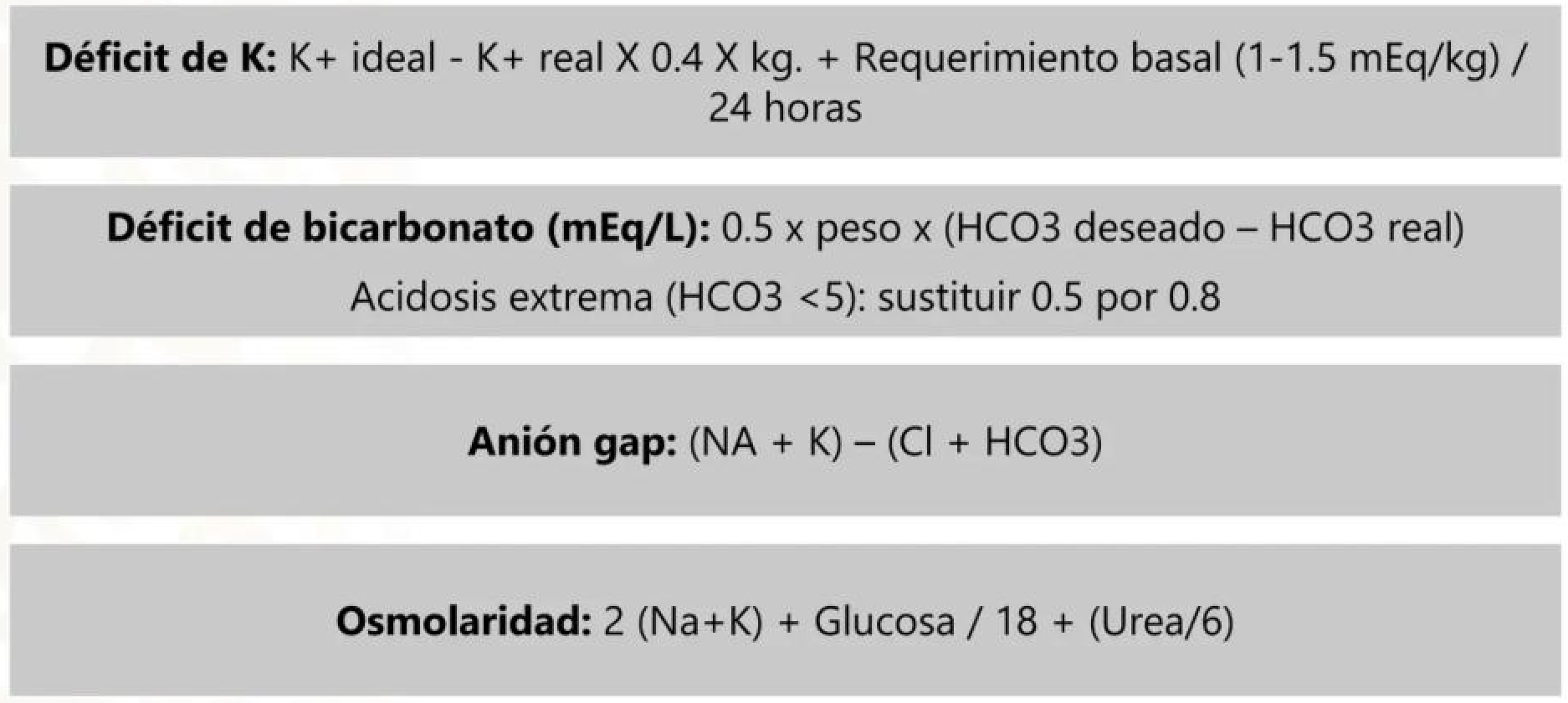 https://www.msdmanuals.com/es/professional/trastornos-endocrinol%C3%B3gicos-y-metab%C3%B3licos/regulaci%C3%B3n-y-trastornos-del-equilibrio-%C3%A1cido-base/acidosis-metab%C3%B3lica
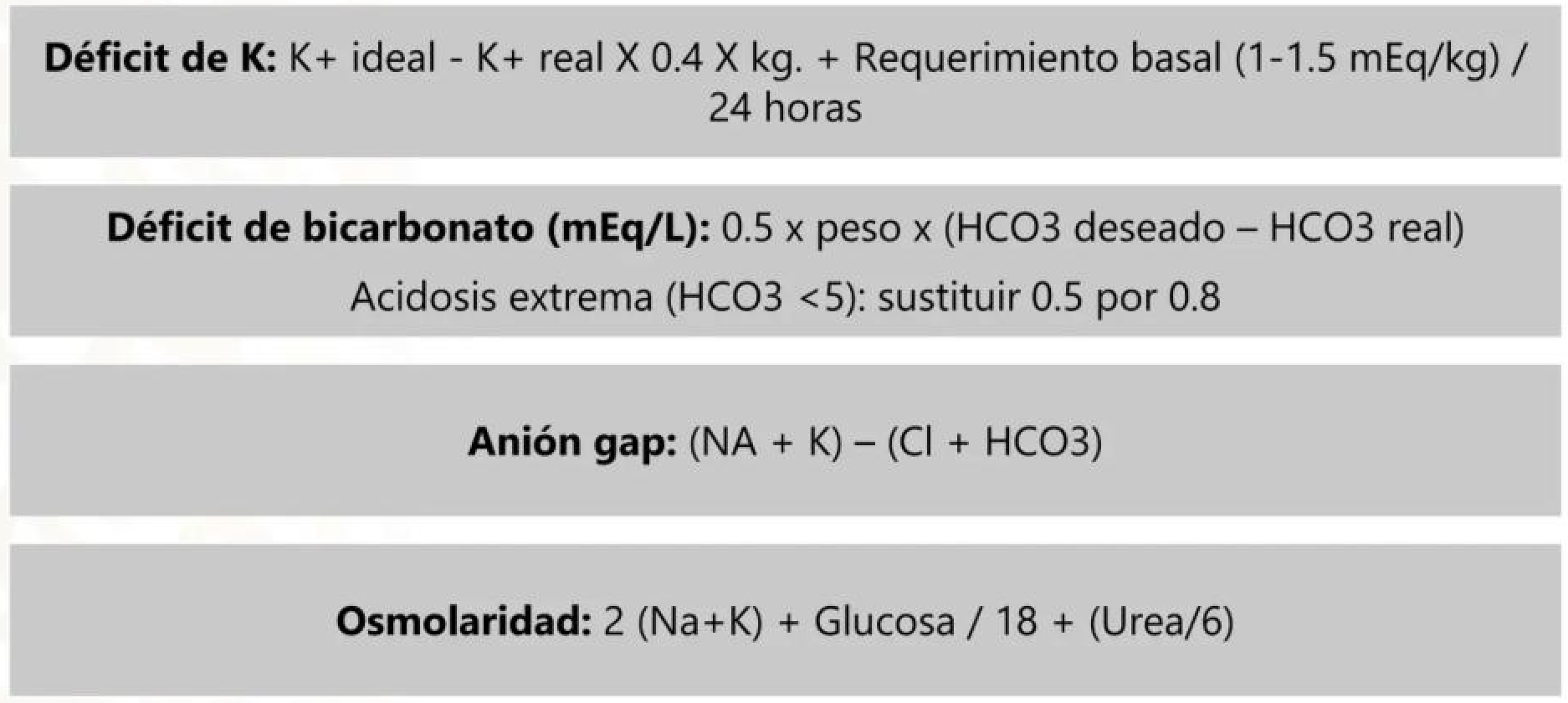 https://www.msdmanuals.com/es/professional/trastornos-endocrinol%C3%B3gicos-y-metab%C3%B3licos/regulaci%C3%B3n-y-trastornos-del-equilibrio-%C3%A1cido-base/acidosis-metab%C3%B3lica
Formulas
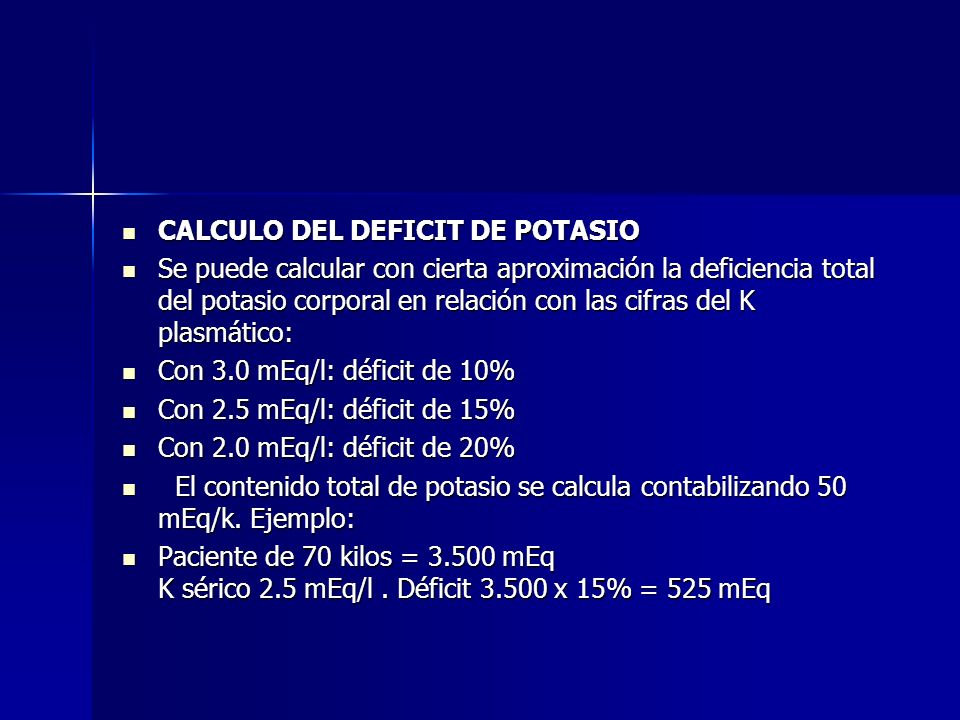 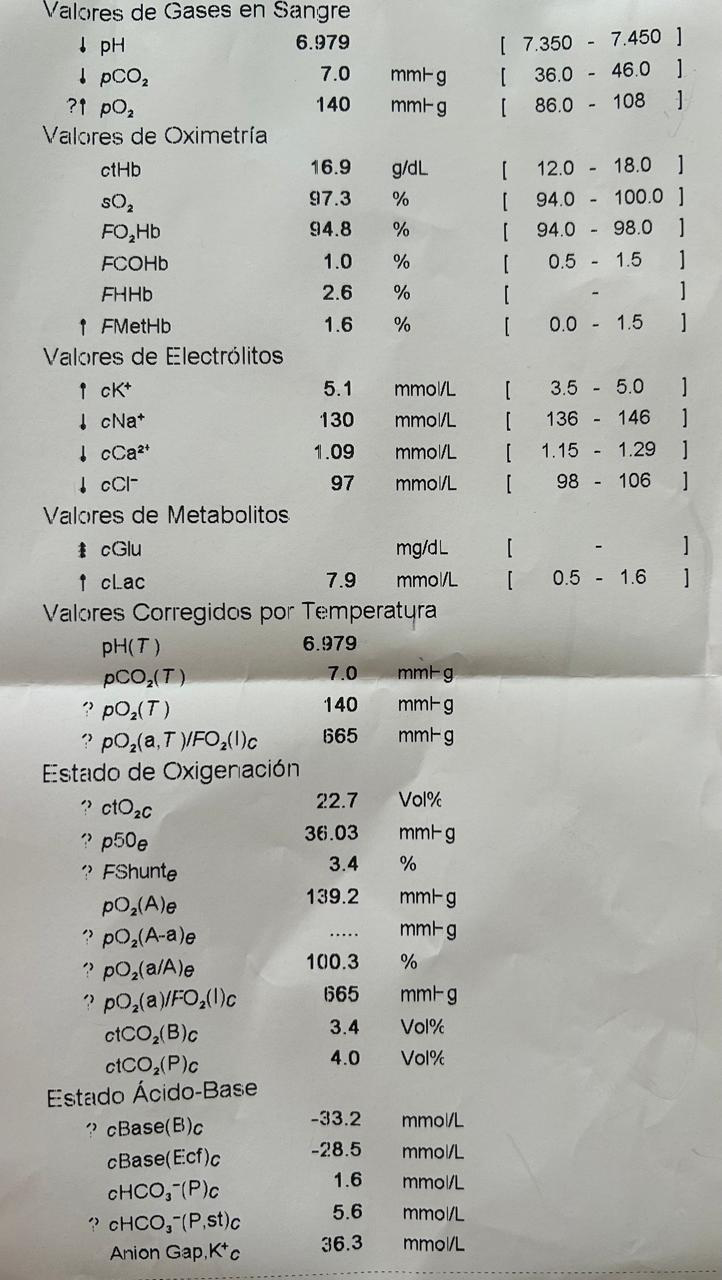 La hiperglucemia puede causar hiponatremia dilucional. 
La natremia se corrige agregando 1,6 mEq/L (1,6 mmol/L) por cada 100 mg/dL (5,6 mmol/L) de aumento de la glucemia por encima de 100 mg/dL (5,6 mmol/L).
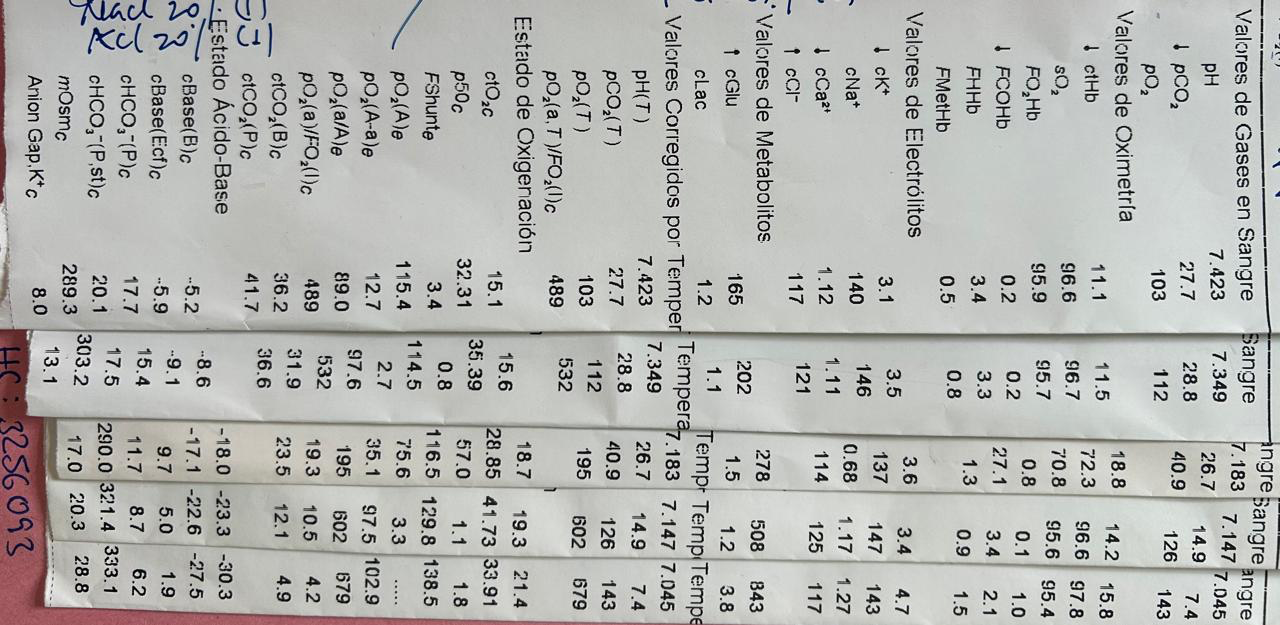 Colección propia
https://www.msdmanuals.com/es/professional/trastornos-endocrinol%C3%B3gicos-y-metab%C3%B3licos/diabetes-mellitus-y-trastornos-del-metabolismo-de-los-hidratos-de-carbono/cetoacidosis-diab%C3%A9tica
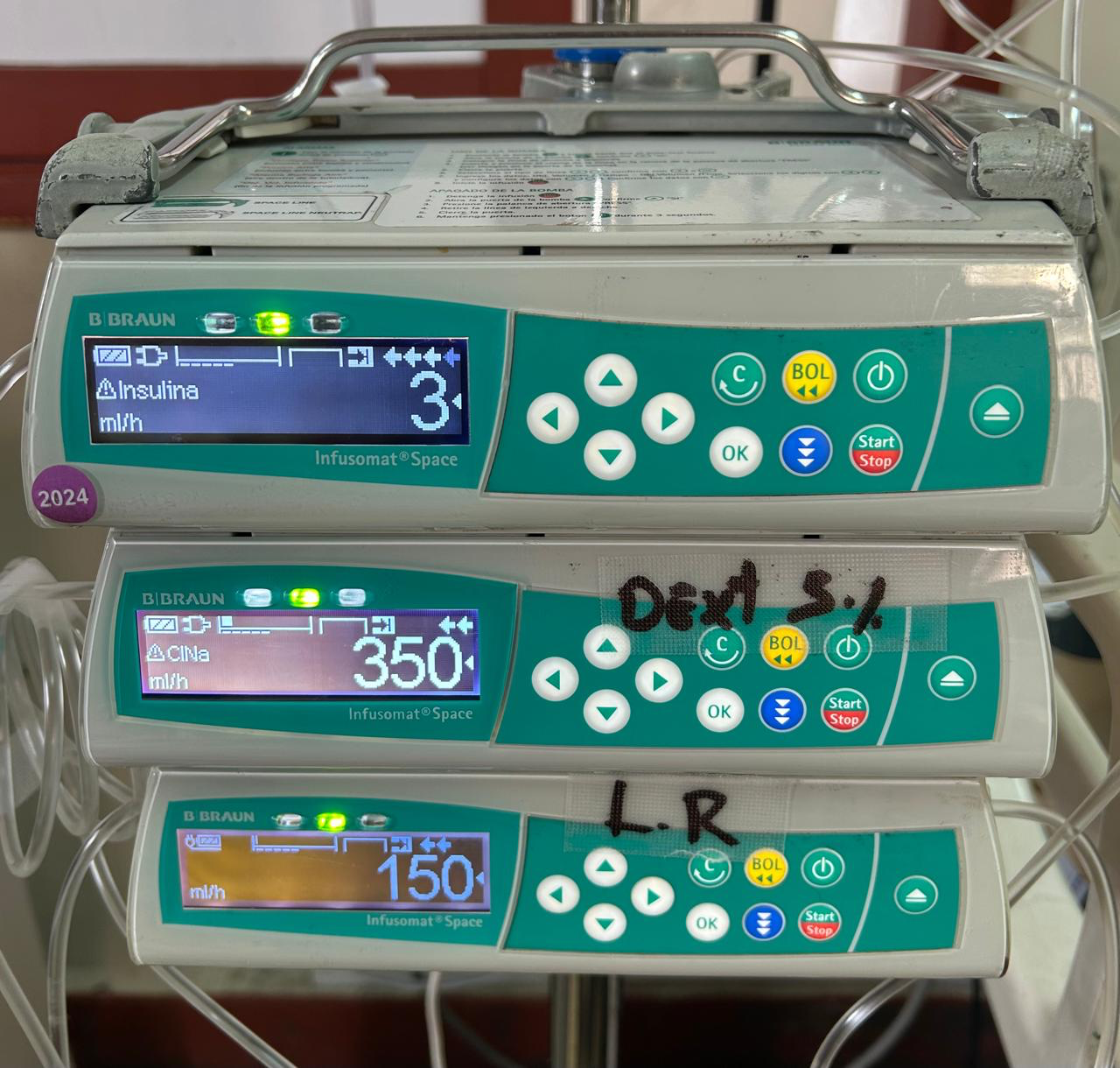 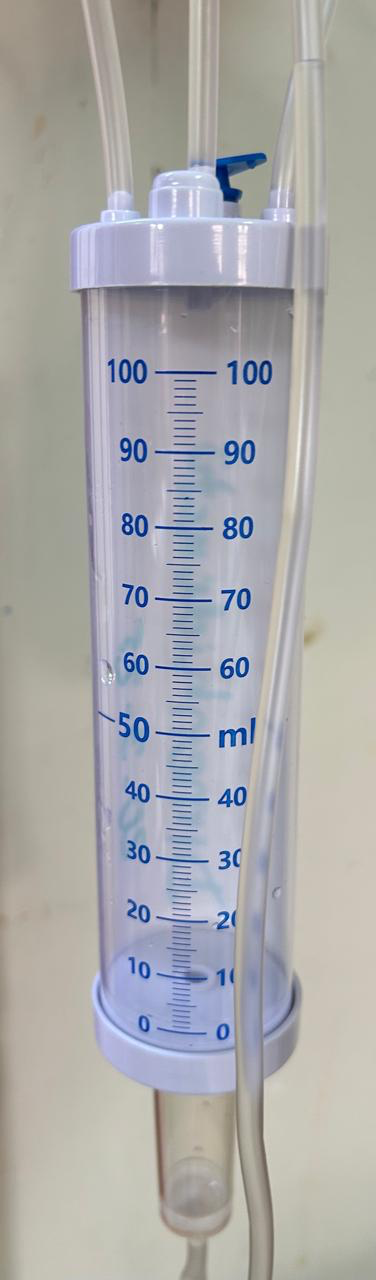 Colección propia
Criterios de resolución
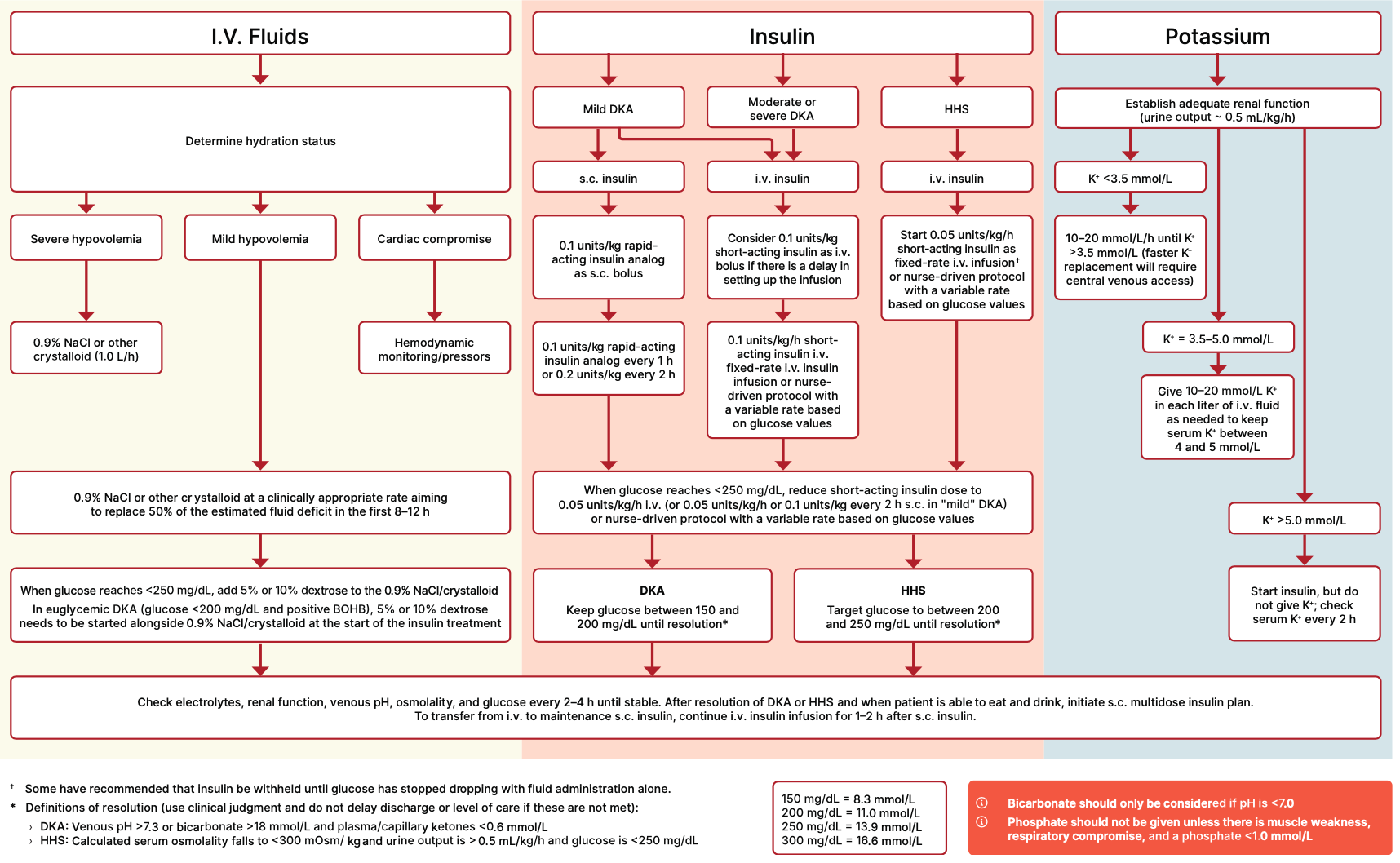 Treatment pathways for diabetic ketoacidosis (DKA) and hyperglycemic hyperosmolar state (HHS). BOHB, b-hydroxybutyrate. Adapted from Umpierrez et al. (70) 
Diabetes Care. 2024;48(Supplement_1):S321-S334. doi:10.2337/dc25-S016